The 3R’s
Reduce, Reuse, Recycle
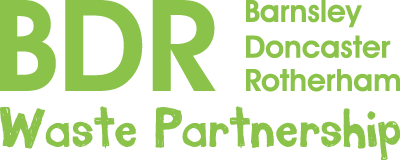 [Speaker Notes: This presentation is designed to introduce the 3Rs to key stage 2.
Reduce, reuse, recycle will be phrases they will hear throughout their education and this acts as an introduction to the concepts with some real life examples.

This presentation is specific to Barnsley Residents. For other areas, please check out our website.]
Aims and objectives
To understand the importance of the 3Rs
Success Criteria
I can identify what the 3Rs are
I can give examples of each of the ‘Rs’
I can explain why they are important
2
What is Waste?
Junk
Litter
Garbage
Rubbish
Trash
3
[Speaker Notes: First question to ask your class:

What is waste? You may also hear it called other words such as rubbish, trash, junk, garbage, or litter.]
What is Waste?
Something that is no longer useful to us in its current form
4
[Speaker Notes: Waste can be anything we no longer want or need.

This could be because:
We have finished using it 
It is broken 
We don’t like it anymore]
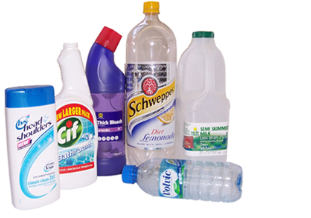 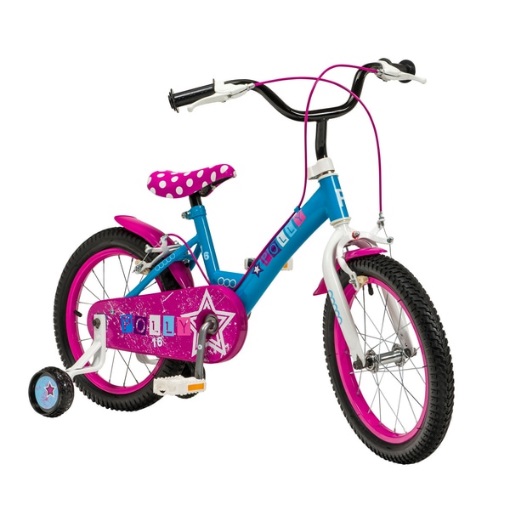 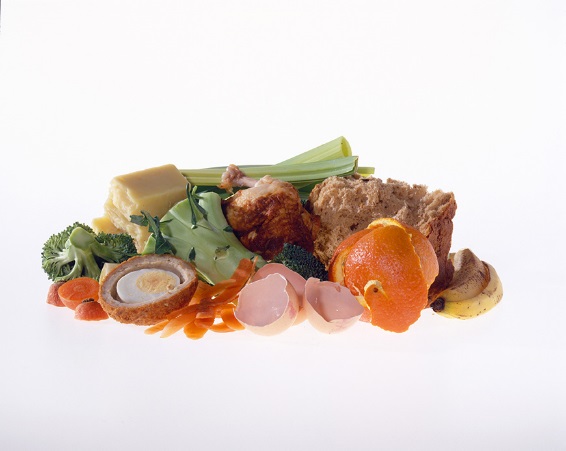 Can you think of any examples?
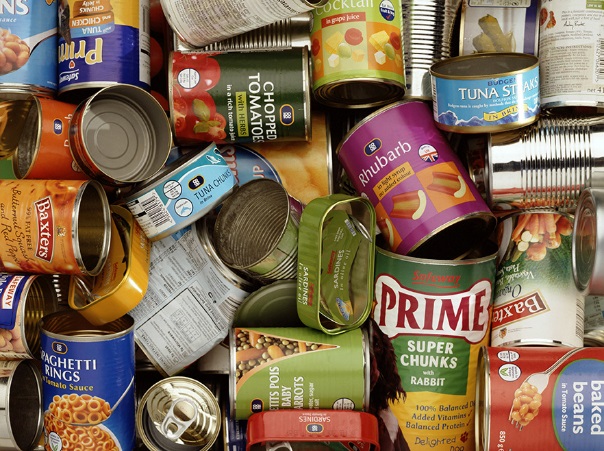 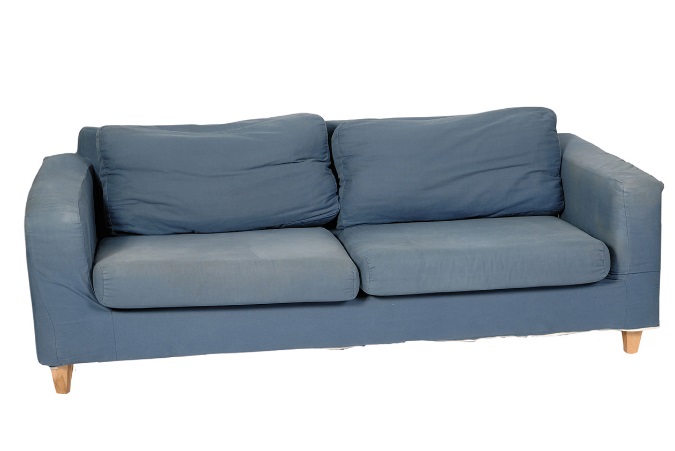 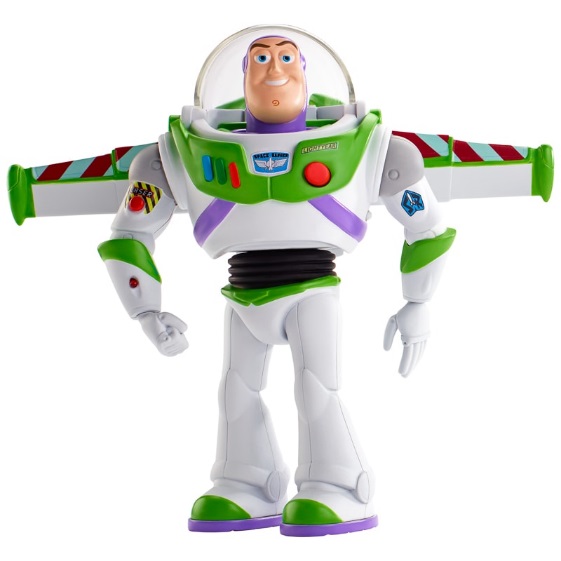 [Speaker Notes: Ask your students if they can think of any things they would call waste?

This is to demonstrate that waste can be ANYTHING! It could be something as small as an eggshell after we have cooked at home or something as big as a sofa we no longer want because it is no longer our favourite colour.]
In the UK, households produce 31 MILLION TONNES of waste a year!
[Speaker Notes: We make a lot of waste in our country.
In the UK, households produce 31 MILLION TONNES of waste a year! 

Do you think this is a lot?]
31 million tonnes
= 
3.5 million Double decker buses!
[Speaker Notes: Equivalent to the weight of three and a half million double-decker buses, a queue of which would go around the world two and a half times.]
Waste can cause a lot of problems…
It can be very smelly
Takes up a lot of space
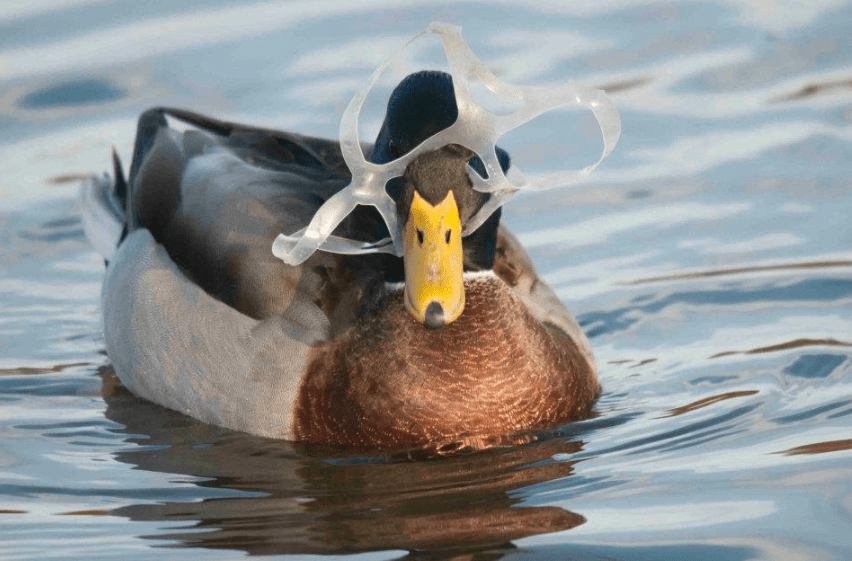 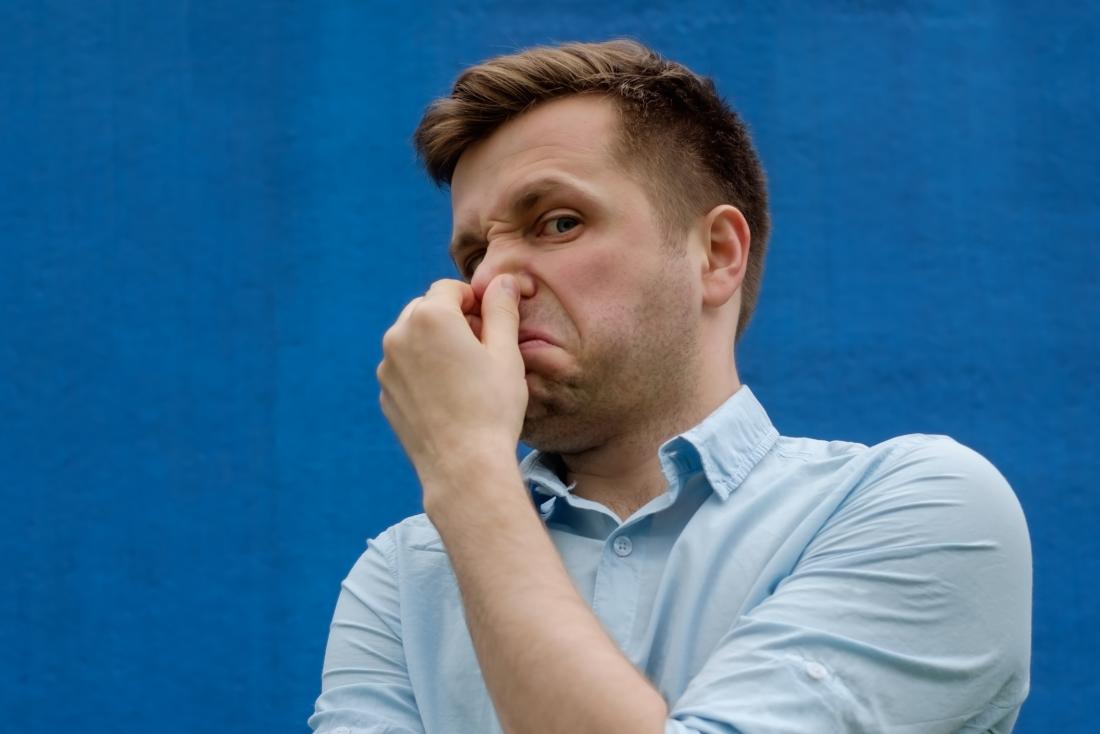 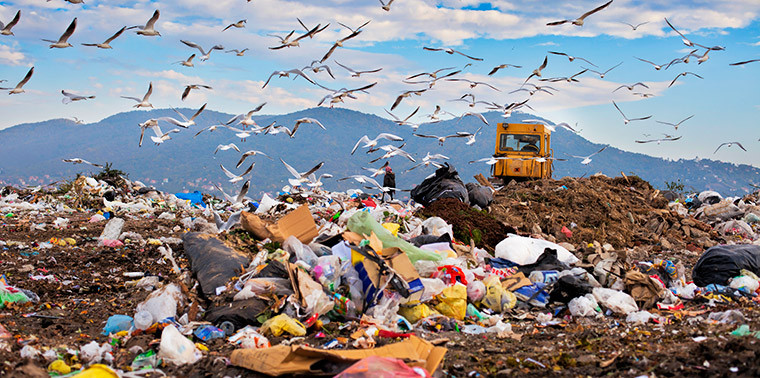 Can hurt animals and people
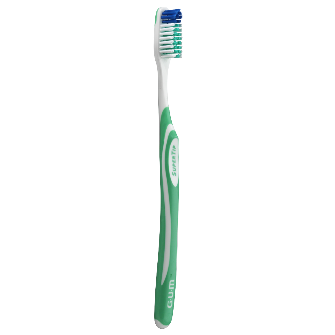 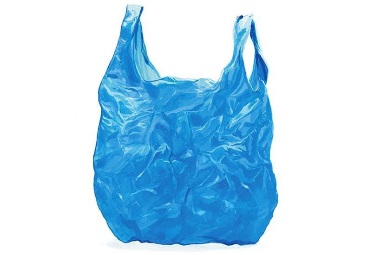 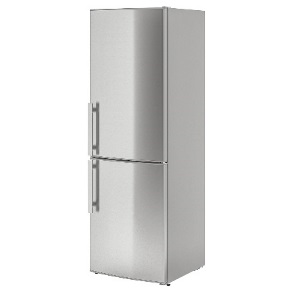 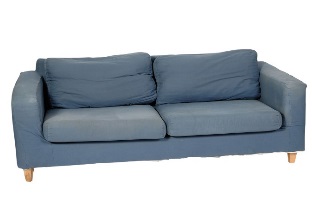 Can be difficult to get rid of
[Speaker Notes: If not managed correctly, waste can cause many problems
It can be smelly and not very nice to be around
It can hurt animals and people (e.g. a duck could get caught in a piece of plastic, or a person could trip up on litter)
It takes up a lot of space – in the past, we would get rid of our waste in a place called landfill. This was a giant hole in the ground which would be filled up with rubbish.
A lot of items are made from materials that take a long time to get rid of (e.g. toothbrush and bag are made from plastic, which takes hundreds of years to rot away) and some items are hard to get rid of because they are too big (e.g. fridges and sofas)]
The 3R’s
Make less waste in the first place
Use things again instead of throwing them away
Recycle the correct things as much as possible so that they can be made into new things
9
[Speaker Notes: To help stop the problems caused by waste, we use the 3Rs.

This means
Reduce – making less waste in the first place. This is the thing we should try to do first.
Reuse - using things again and again instead of putting them in the bin.
Recycle – putting things in the correct bin so that they can be made into new things.]
Examples of the 3Rs
Reduce
Think before you buy and only buy things that you need
Redesigning items so that they use fewer resources to make them 
Think about the packaging before you buy
8 servings
Which will make more waste?
24 servings
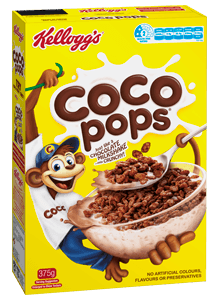 8 Cardboard boxes
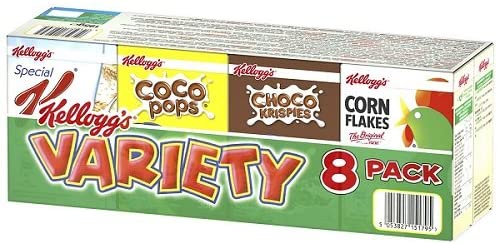 1 Cardboard box
8 inside bags
1 inside bag
All wrapped in plastic film
No plastic film
£2.30 or 29p a serving
£4.00 or 16p a serving
10
[Speaker Notes: Reducing means using less and buying less so that we don’t make waste
This could be by thinking before you buy and only buy what you need.

Or look at the packaging on items and picking the one with the least amount of packaging.

We use this cereal example to show that buying the bigger box, even though it is larger, is better than buying the variety pack as it creates less packaging overall. It also works out cheaper per serving too!]
Examples of the 3Rs
Reuse
Using reusable items instead of disposable ones e.g. water bottles and shopping bags 
Repairing broken items instead of throwing them away 
Buying second hand rather than new e.g. furniture, toys and clothes
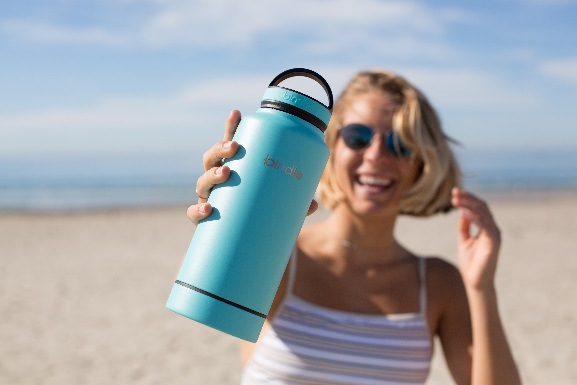 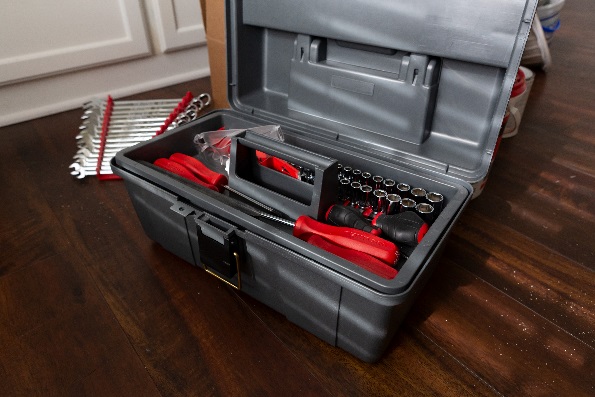 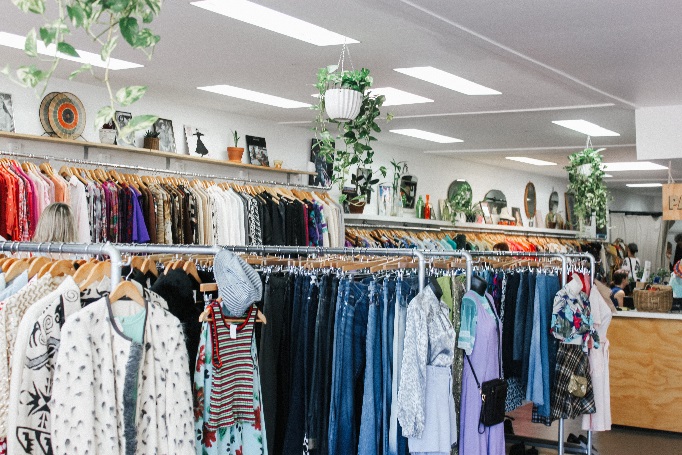 11
[Speaker Notes: Reuse means using things again and again instead of throwing them away!


Using a refillable water bottle
Repairing broken tots and clothes
Taking things to the charity shops

Ask your class if they can think of any other reusing examples]
Examples of the 3Rs
Recycling
Putting the correct items in the correct bins at home (and, if possible,  at school)
Keeping a recycling bin in your bedroom or bathroom
Taking your recycling to the recycling centre or bring bank
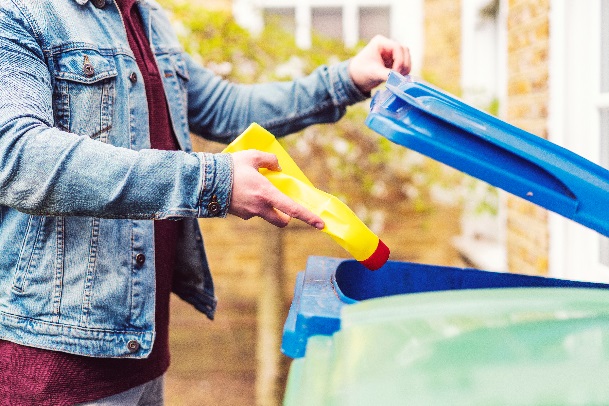 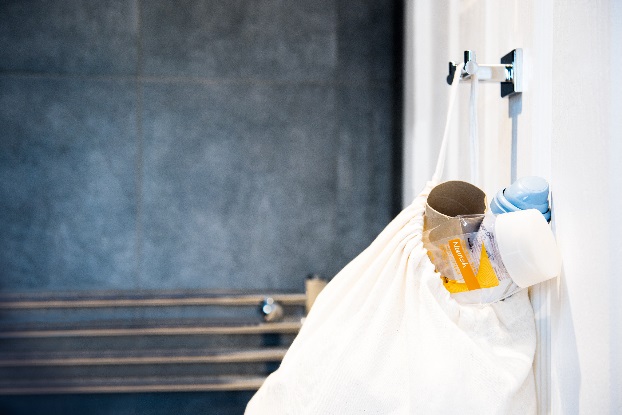 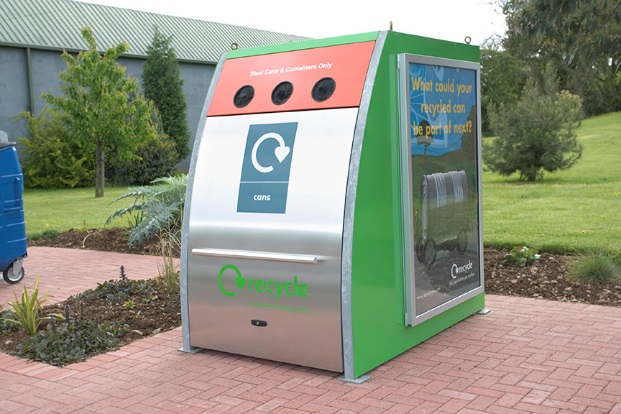 Raise your hand if you recycle at home
12
[Speaker Notes: Recycling means turning old things into new things.

Putting stuff in the recycling bin at home
Keeping a recycling bin in your bedroom or bathroom
Taking your recycling to the recycling centre or bring bank 

Ask your class to raise their hand if they recycle at home.]
To help bin-workers, we sort our waste into different colour bins
13
[Speaker Notes: We put different items in different colour bins at home. This makes it easy to recycle the items as they can be separated into different materials more easy.]
In Barnsley, we have 4 bins
The blue bin
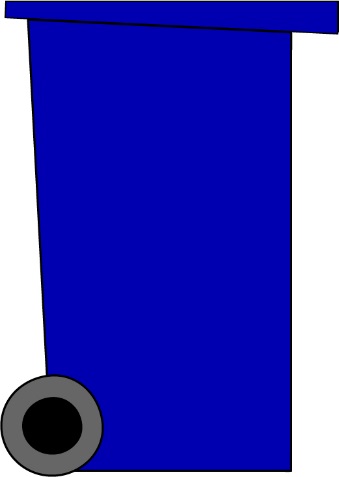 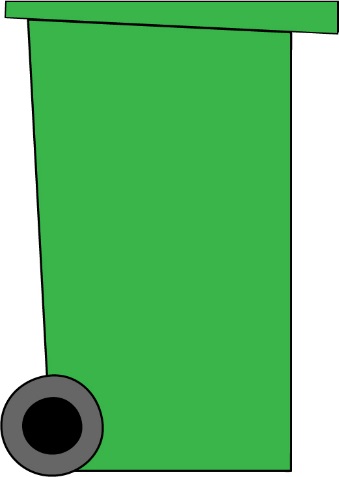 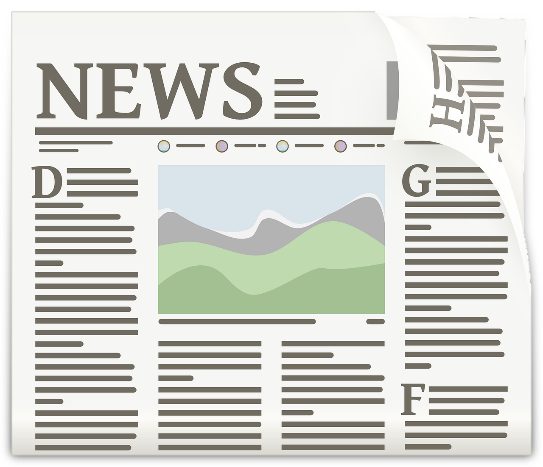 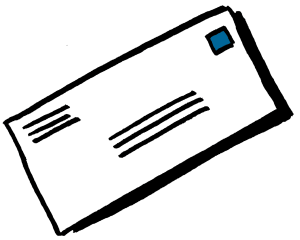 Envelopes
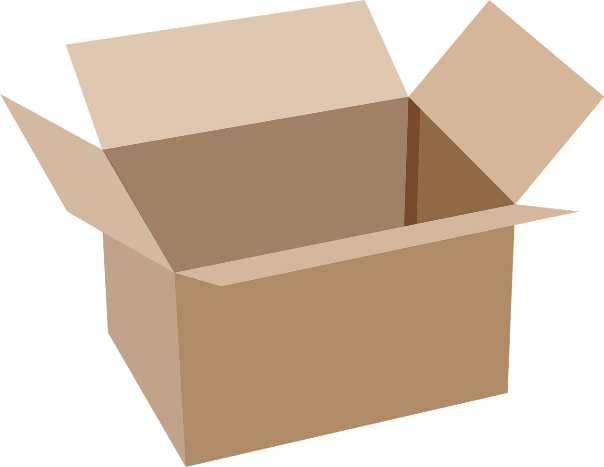 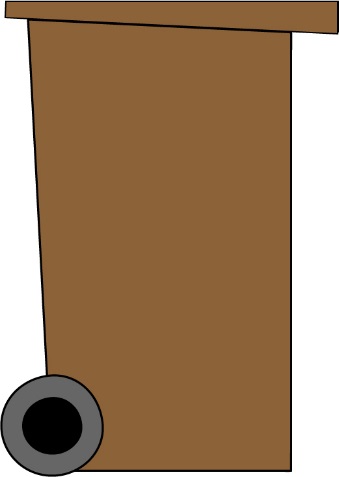 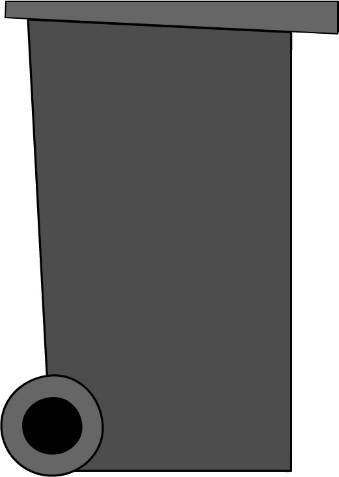 Newspapers
Cardboard
14
[Speaker Notes: The blue bin is for our paper and cardboard 

*please note this is an animation and needs to viewed in presentation mode in order to work*]
In Barnsley, we have 4 bins
The green bin
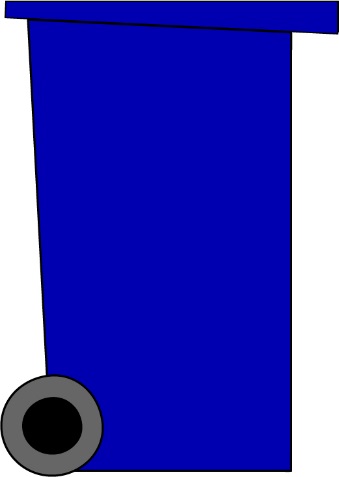 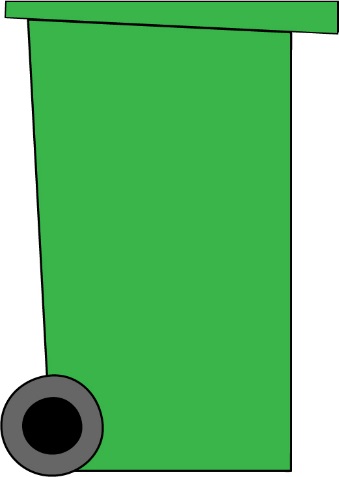 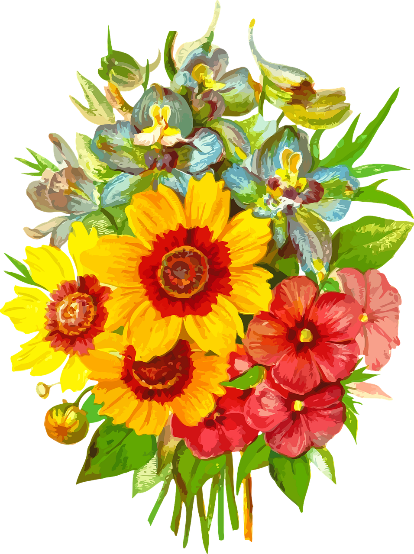 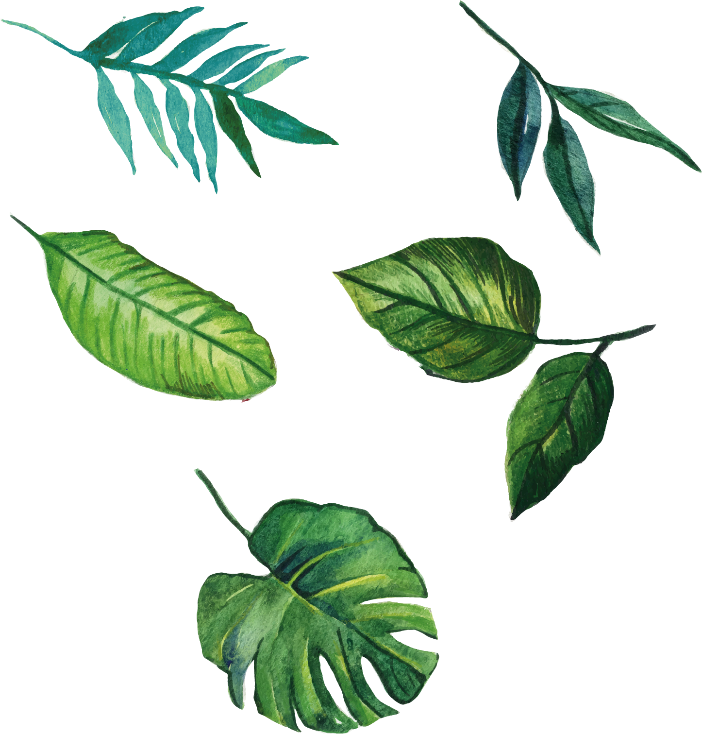 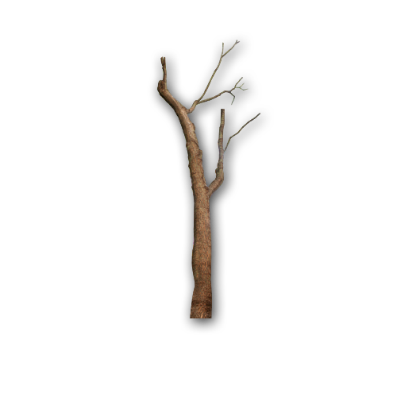 Leaves
Flowers
Twigs
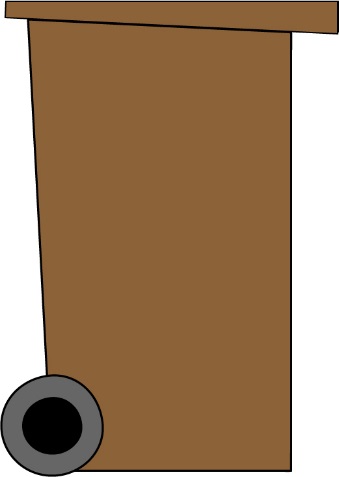 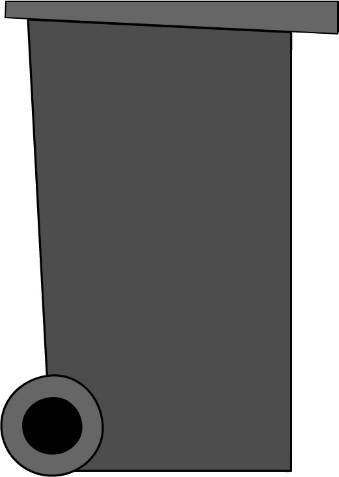 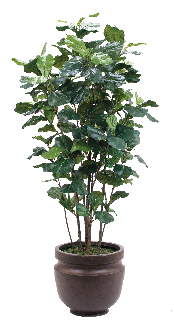 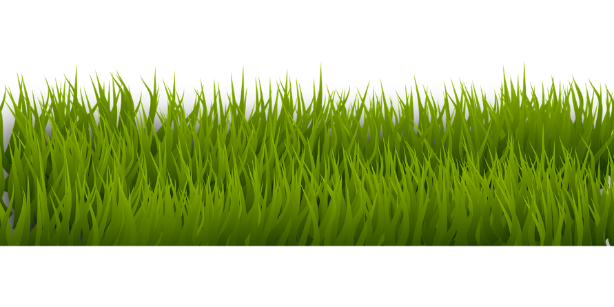 Plants
Grass cuttings
15
[Speaker Notes: The green bin is for our garden waste

*please note this is an animation and needs to viewed in presentation mode in order to work*]
In Barnsley, we have 4 bins
The brown bin
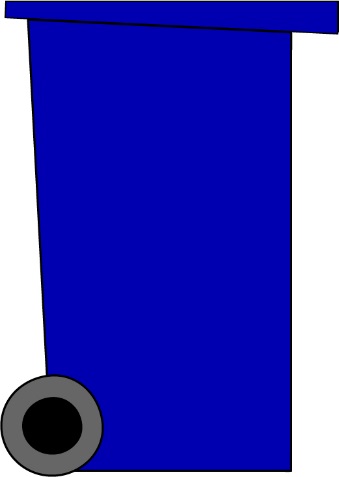 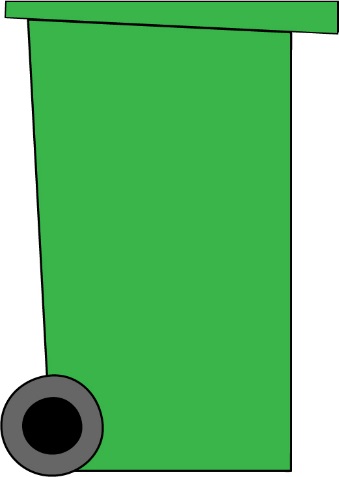 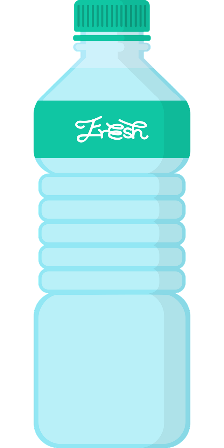 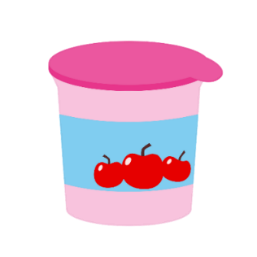 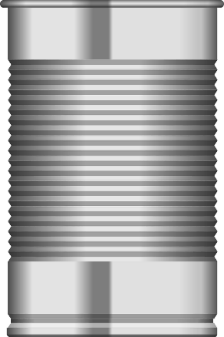 Plastic
bottles
Plastic pots
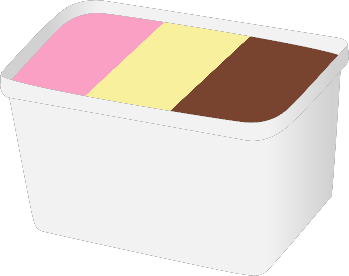 Tins
Cans
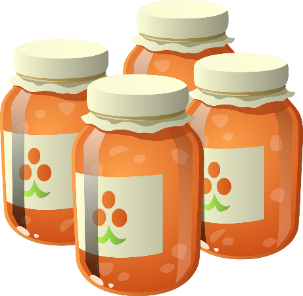 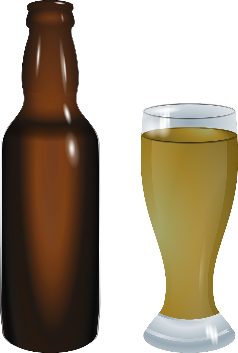 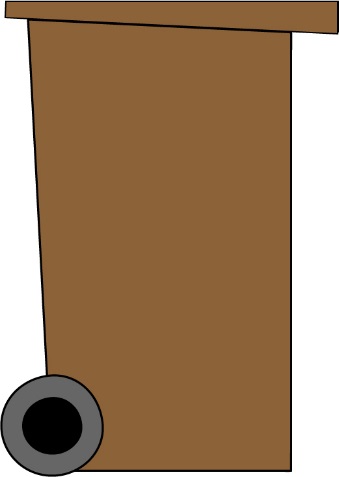 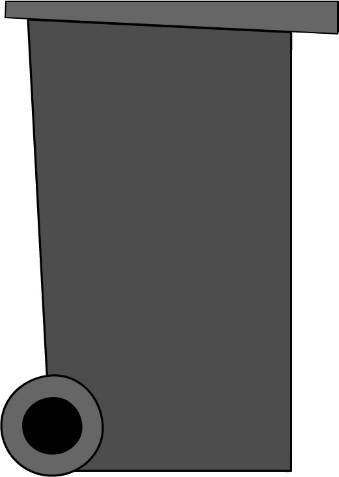 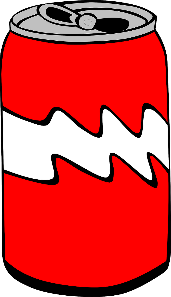 Plastic tubs
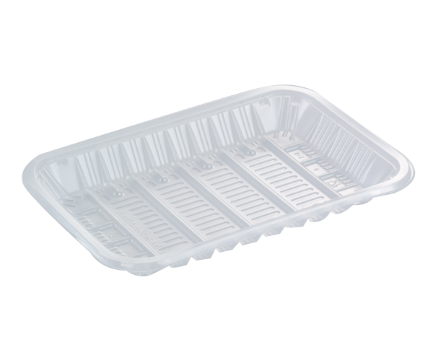 Glass jars
Glass bottles
Plastic trays
16
[Speaker Notes: The brown bin is for mixed recycling.
This includes: 
Plastic bottles
Glass bottles
Cans
Tins
Cans
Plastic pots
Glass jars
Plastic tubs
Plastic trays

*please note this is an animation and needs to viewed in presentation mode in order to work*]
In Barnsley, we have 4 bins
The grey bin
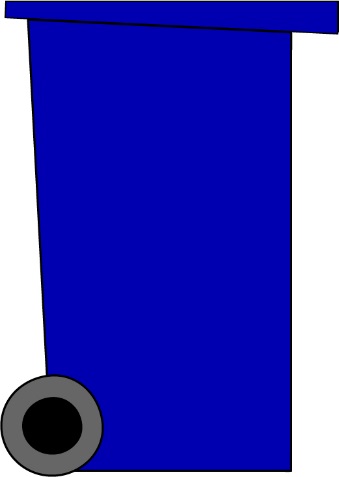 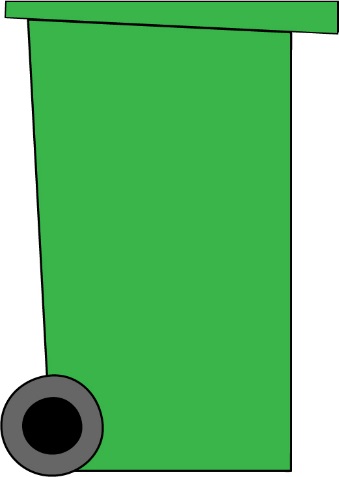 Nappies
Food waste
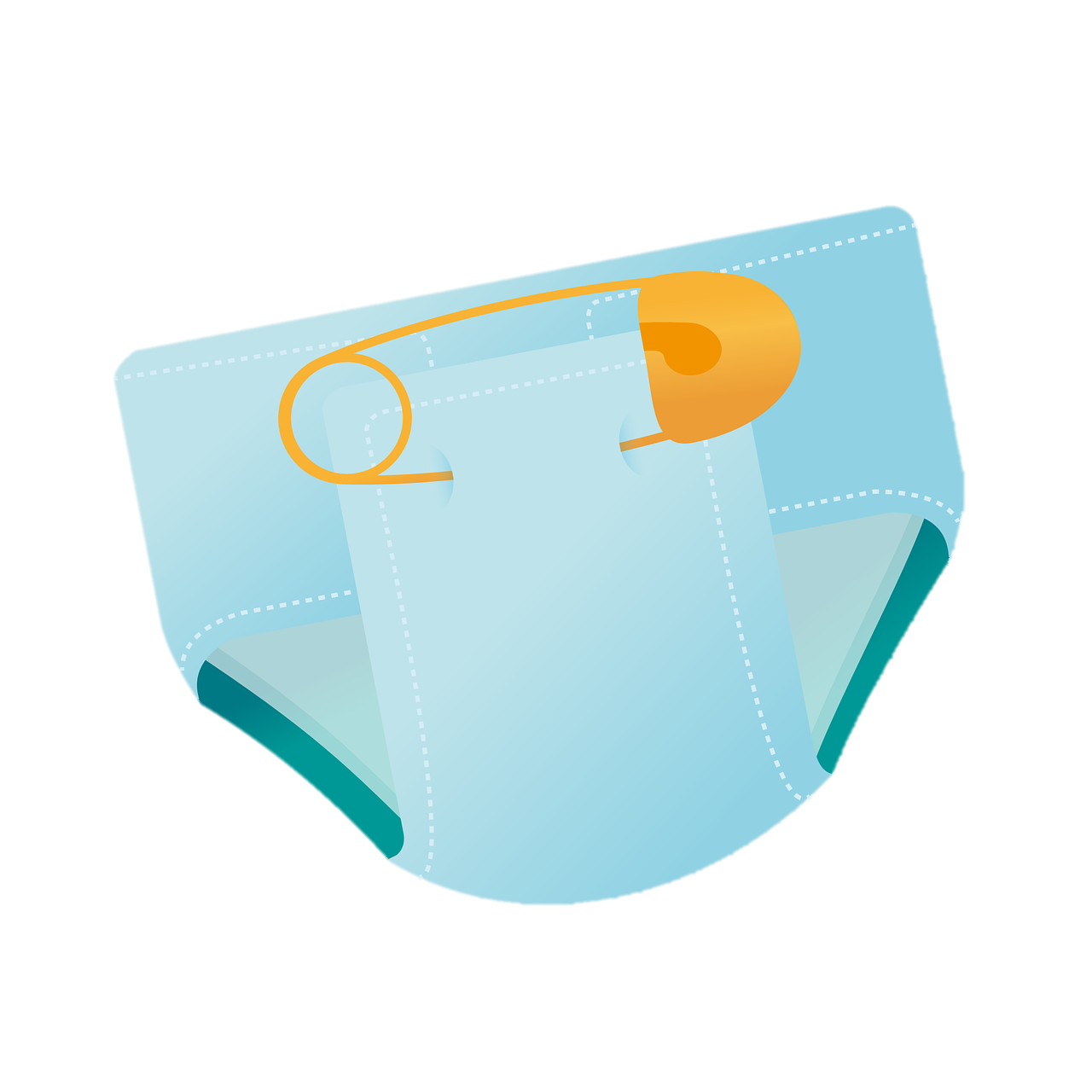 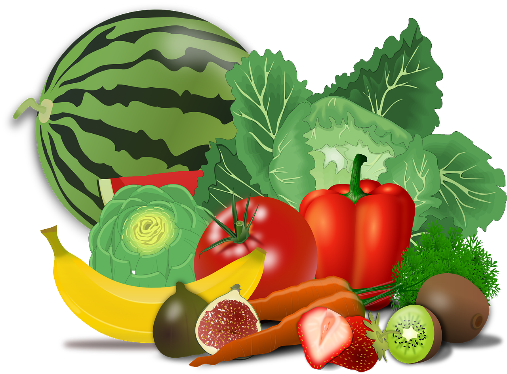 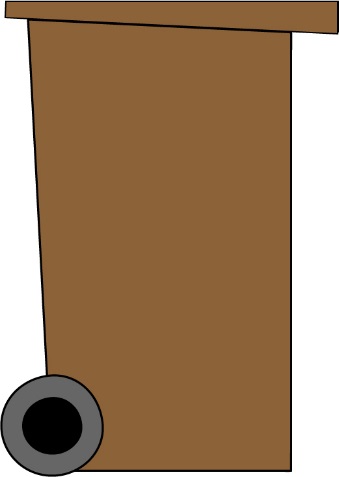 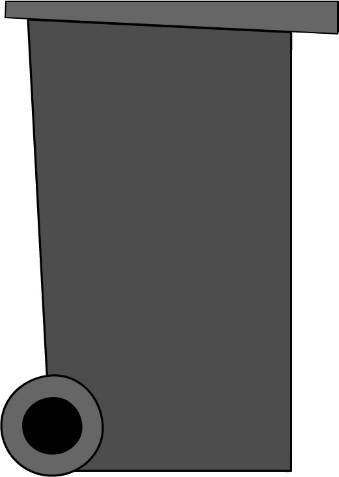 17
[Speaker Notes: The grey bin is for our general waste - the stuff we cannot recycle at home

This could be nappies, soft plastic packaging and food waste.

*please note this is an animation and needs to viewed in presentation mode in order to work*]
Why should we recycle?
Recycling saves our oceans and beaches!
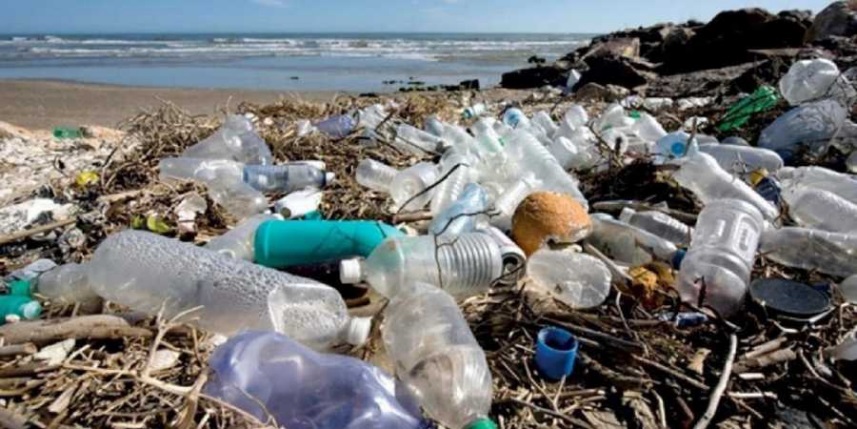 80% of plastic found in the oceans comes from the land
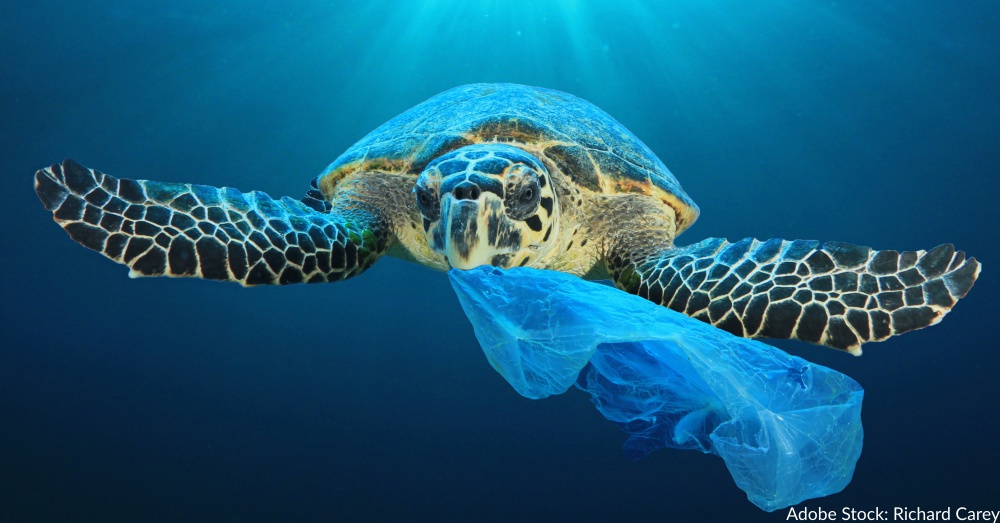 Many animals in the ocean think that plastic is food and will eat it. This will make them very poorly
18
[Speaker Notes: Recycling is very important because it helps keep our oceans and beaches clean.

A lot (80%) of the plastic found in the ocean comes from land based sources including litter, micro plastics and runoff.
Many sea animals mistake plastic for food. Eating too much of this will make them very poorly.
If plastics are recycled at home properly, they won’t end up in our oceans!]
Why should we recycle?
Recycling means we can turn our waste into new things!
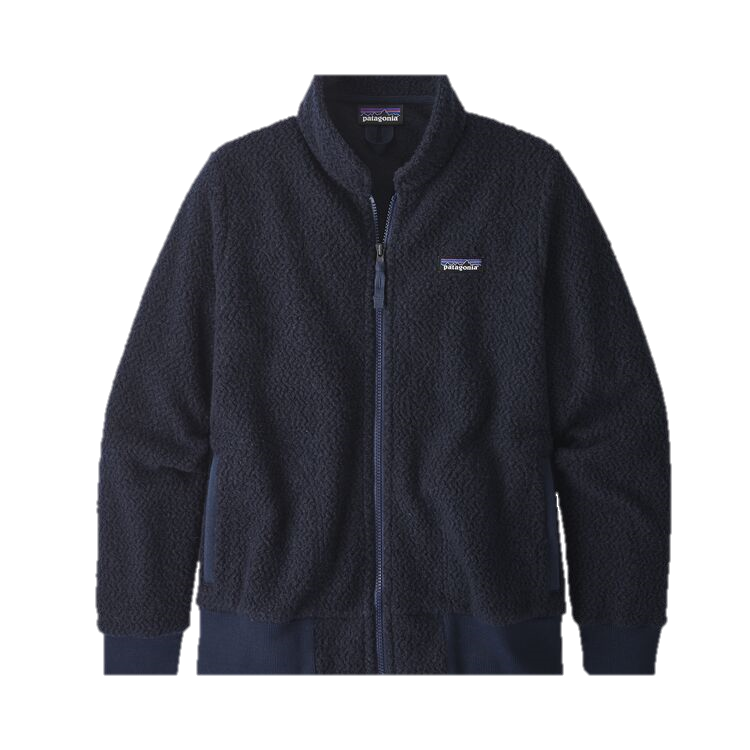 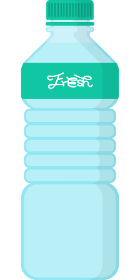 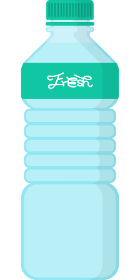 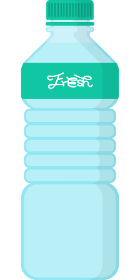 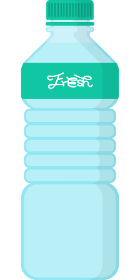 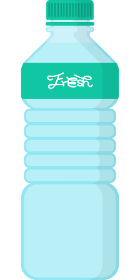 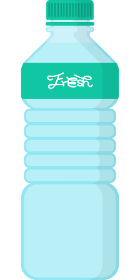 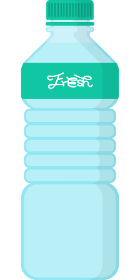 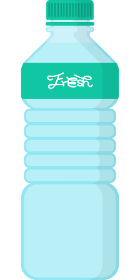 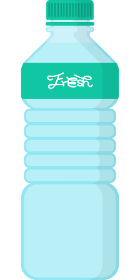 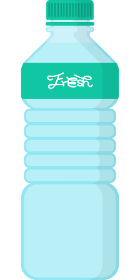 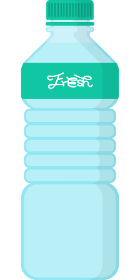 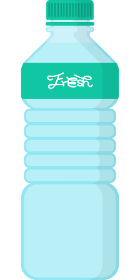 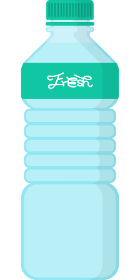 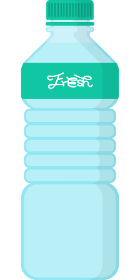 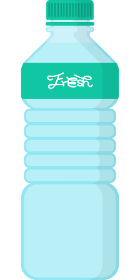 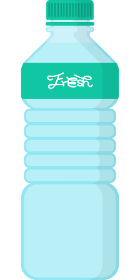 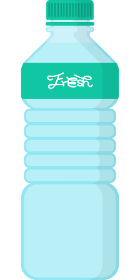 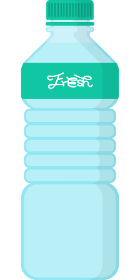 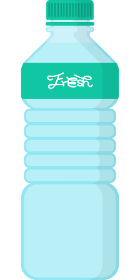 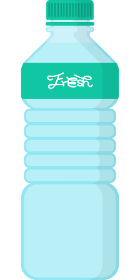 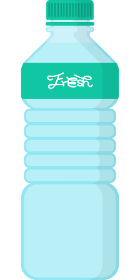 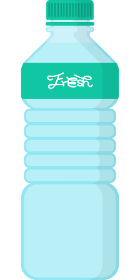 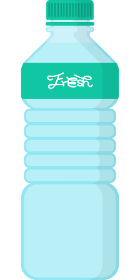 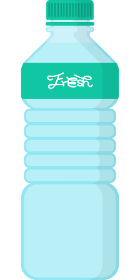 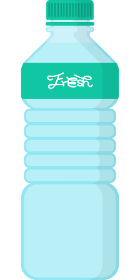 19
[Speaker Notes: 25 plastic bottles can be recycled into a fleece jacket!]
Why should we recycle
Recycling saves our resources
Resources are the materials we need to make and power our ‘stuff’
The more 'stuff' we make, the more resources we will use
Some resources take a long time to replace so it's important we use them for as long as possible and recycle them when we are done with them.
Resources
‘Stuff’ we make
20
Why should we recycle?
Recycling saves energy!
By recycling just one glass bottle, enough energy is saved to power a light bulb for four hours.
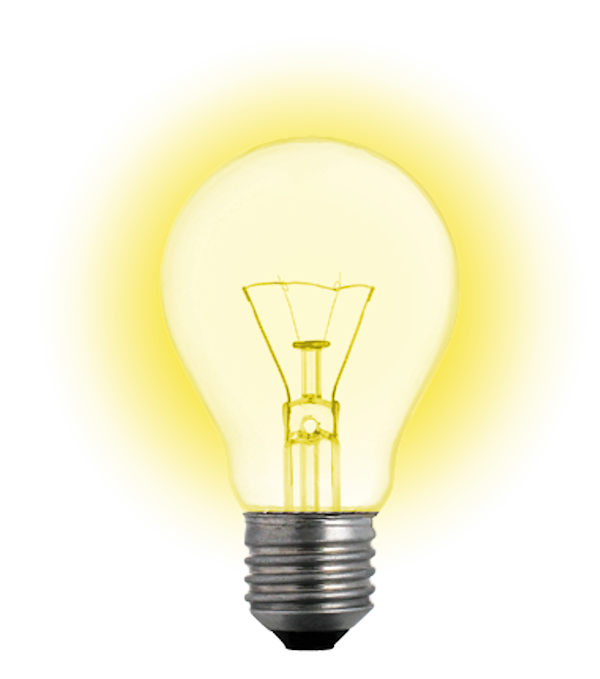 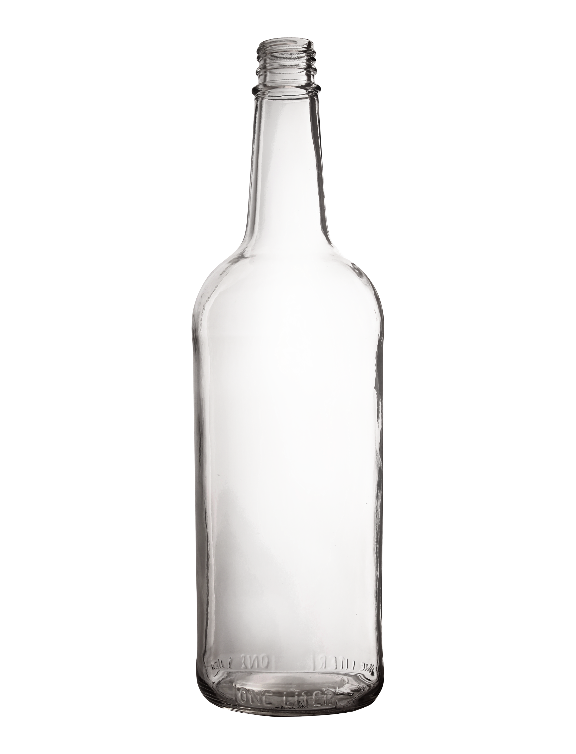 21
Why should we recycle?
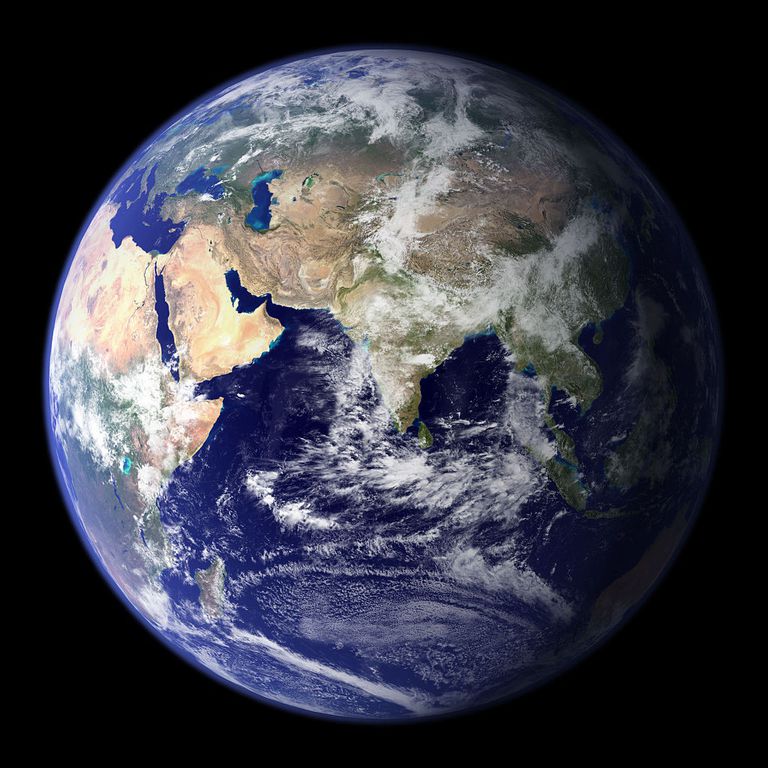 Recycling saves our planet
We only have one planet Earth, so it is really important that we look after it!
22
[Speaker Notes: Recycling means helps our planet and all the people and animals on it.

We recycle to look after our planet and help stop climate change.]
How can you help?
Remember the 3 R’s!
Make less waste in the first place
Use things again instead of throwing them away
Recycle the correct things as much as possible so that they can be made into new things
23
The 3Rs at home and school
Use a refillable water bottle rather than a disposable one 
Donate any of your unwanted toys or clothes to charity or give them to friends and family
Use rechargeable batteries in your toys and games console controllers
Remind whoever does the shopping at home to make a list first and to take their reusable bags!
Put things in the correct bin!- ask a grown up or visit www.RecycleNow.com if you're not sure
24
Aims and objectives
To understand the importance of the 3Rs
Success Criteria
I can identify what the 3Rs are
I can give examples of each of the ‘Rs’
I can explain why they are important
25